Министерство образования РМПортфолио Богдановой Ольги Борисовны, воспитателя ОСП “Детский сад №1” МБДОУ «Большеберезниковский детский сад «Теремок»
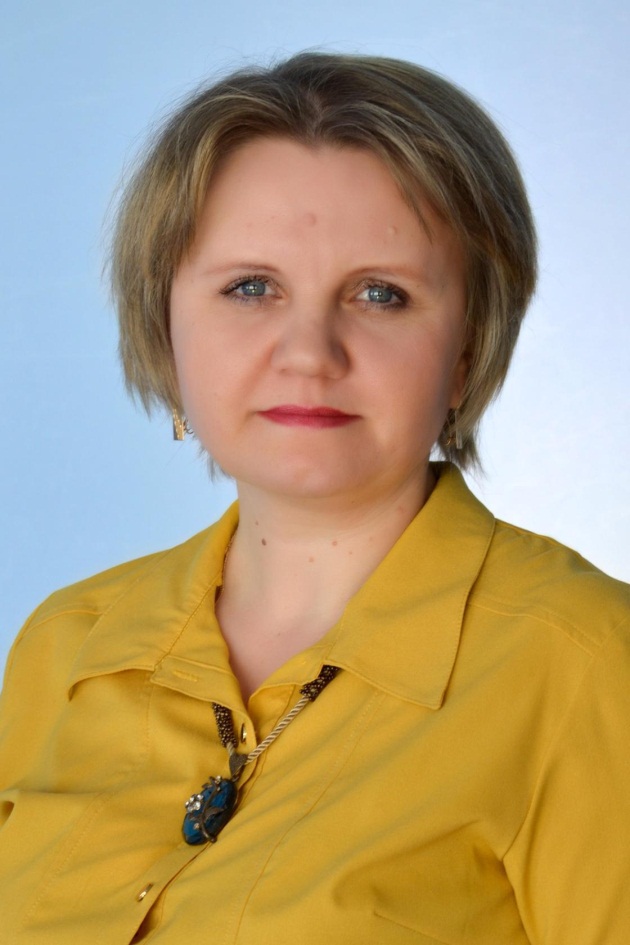 Дата рождения: 30.06.1973 г.

Проф. образование: Среднее специальное: Ичалковское педагогическое училище им. С.М.Кирова, по специальности “Дошкольное воспитание”, квалификация “Воспитатель в дошкольных учреждениях”.
Диплом МТ №374643, дата выдачи 29.06.1992 г. 

Общий трудовой стаж: 29лет
Стаж педагогической работы (по специальности): 29

Занимаемая должность: воспитатель 

Наличие квалификационной категории: первая

Дата последней аттестации: 22.05.2017 год
Представление  инновационного  педагогического опыта
Представление педагогического опыта  воспитателя
Богдановой Ольги Борисовны

    Официальный сайт МБДОУ «Большеберезниковский   детский сад «Теремок»:
https://dsterember.schoolrm.ru
  Личный сайт : http://nsportal.ru/olga-borisovna-bogdanova
                   https://infourok.ru/user/bogdanova-olga-borisovna
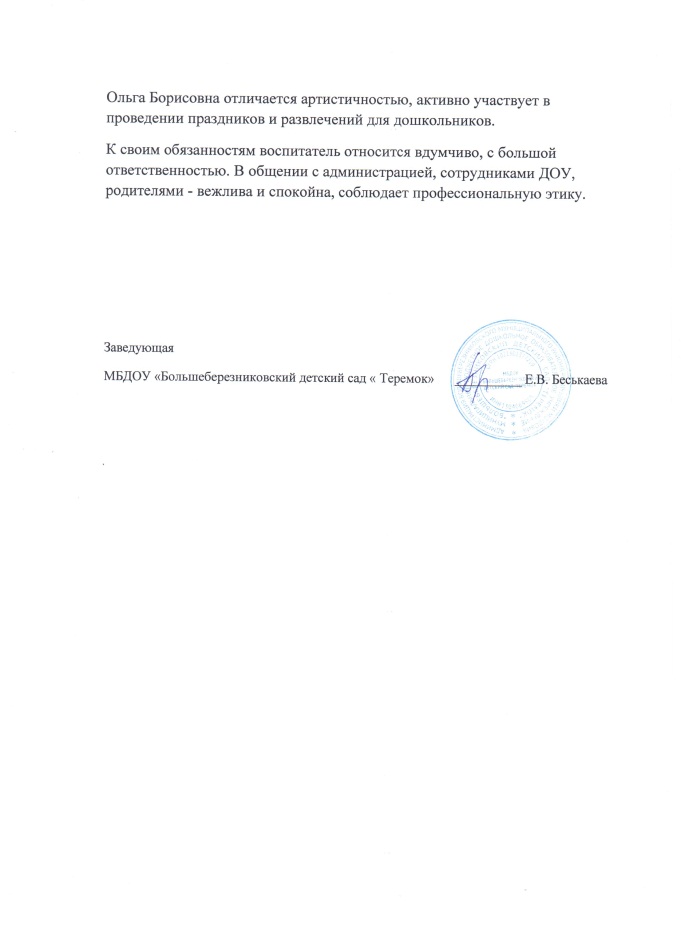 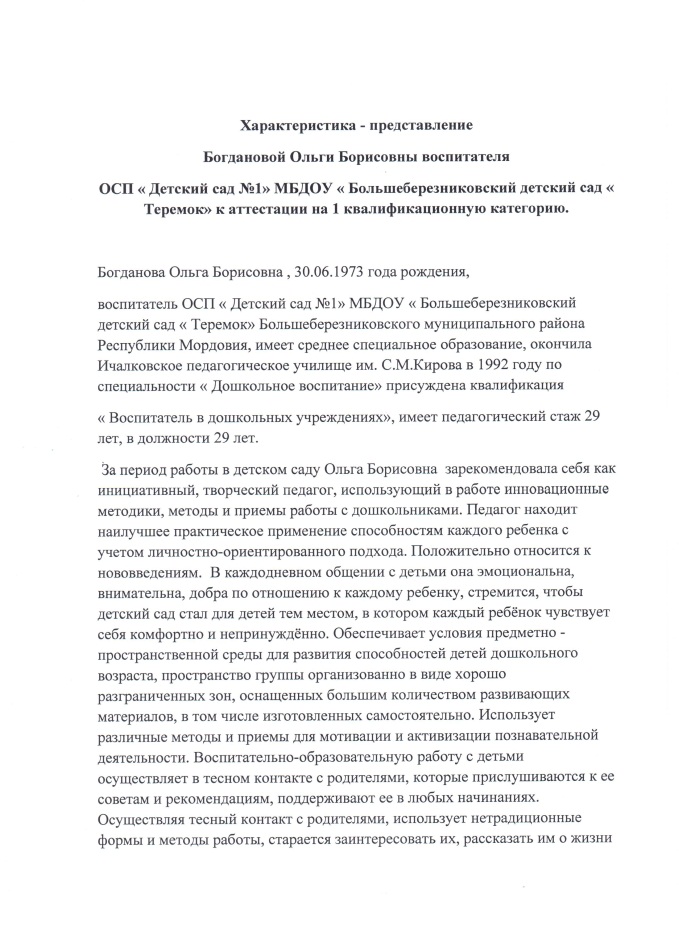 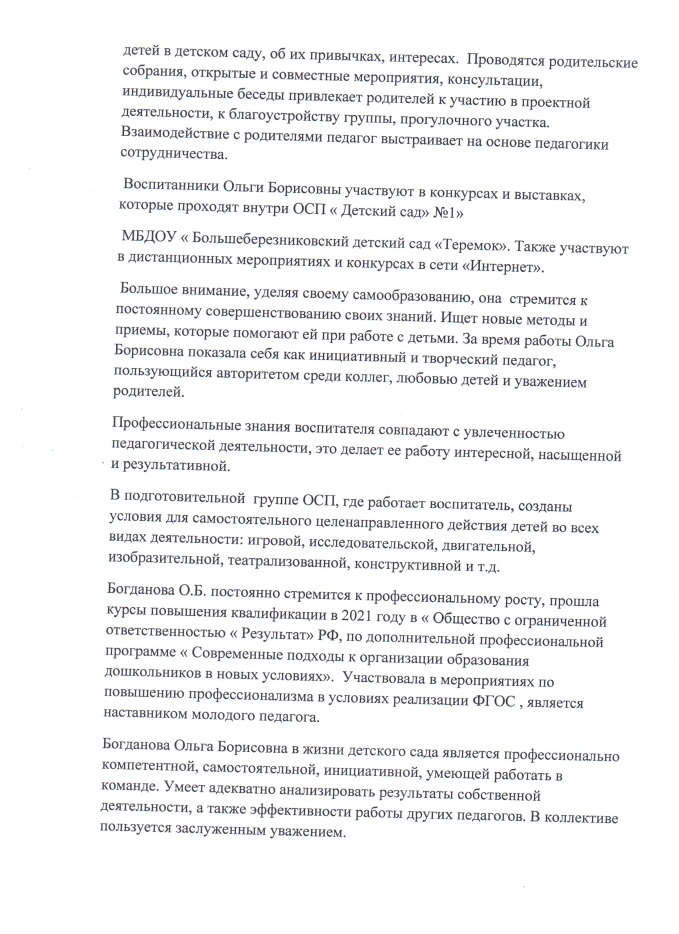 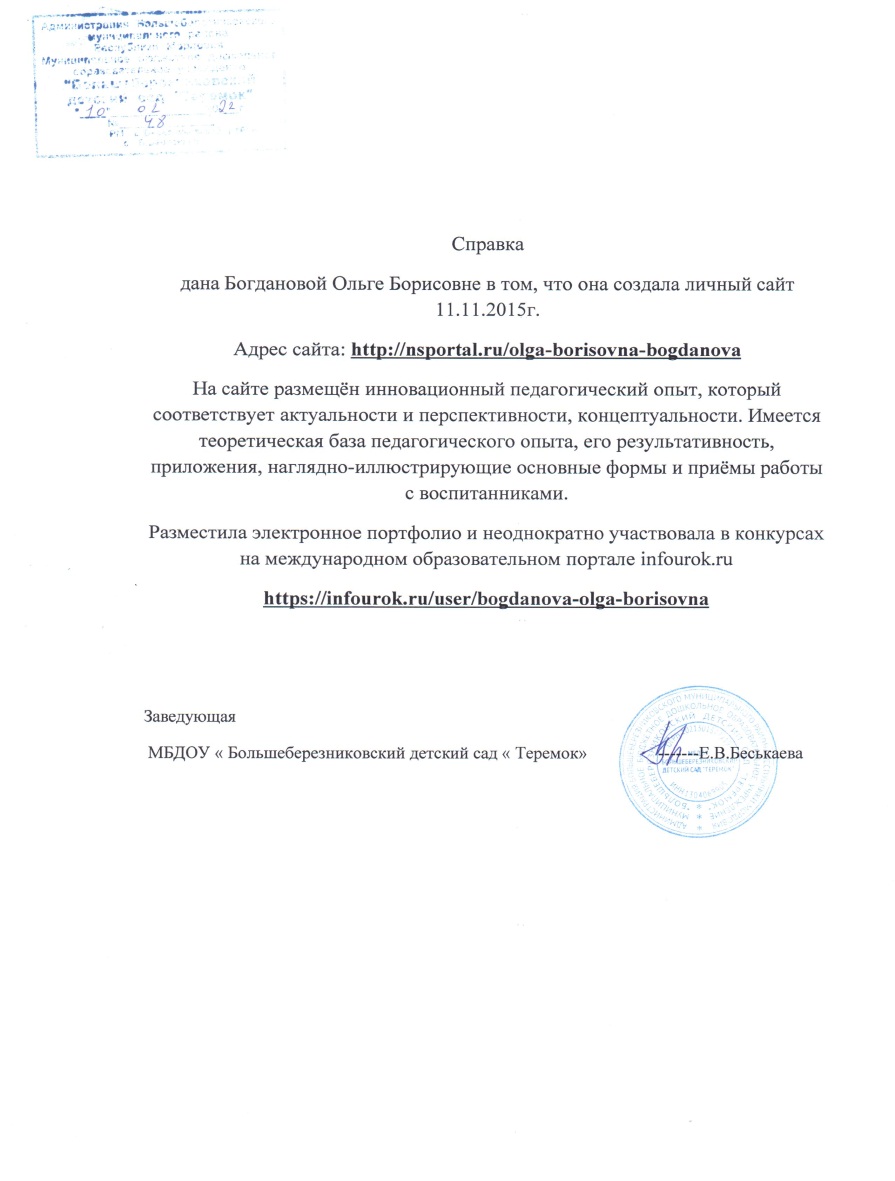 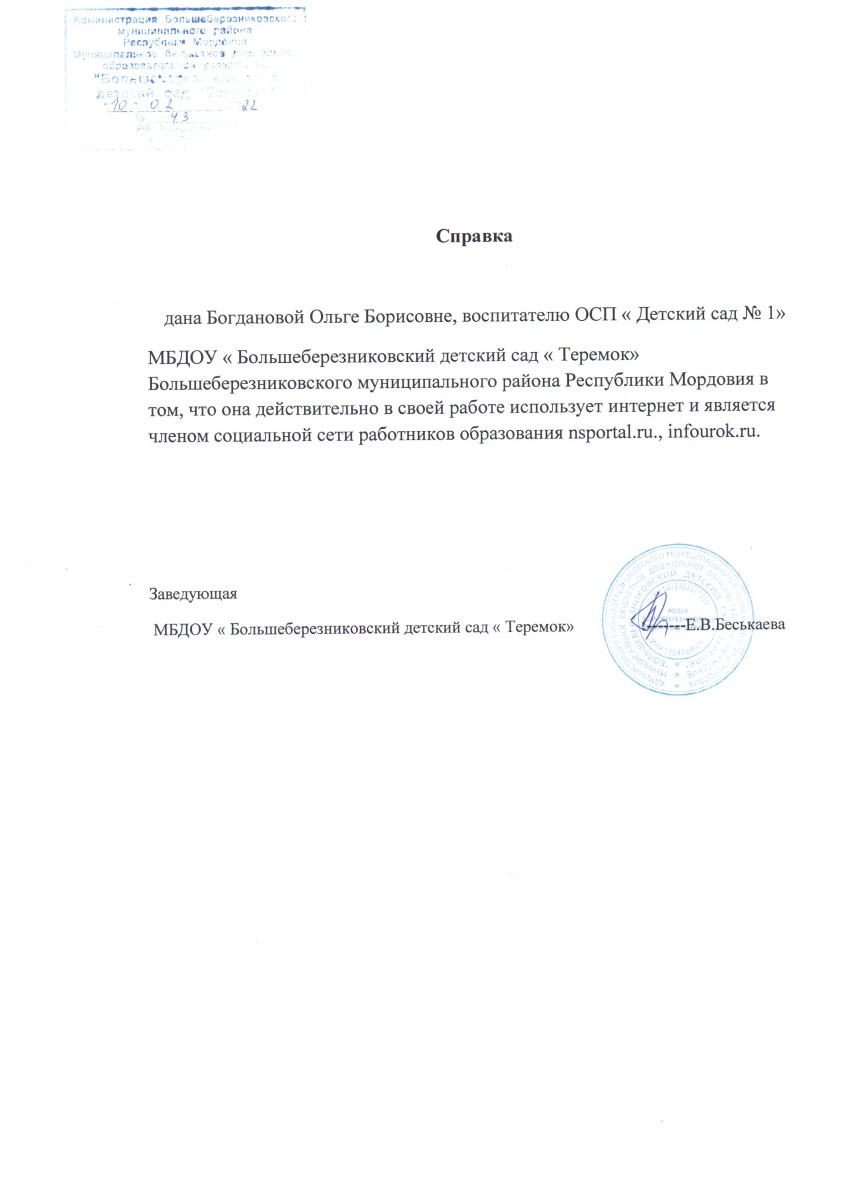 Наставничество
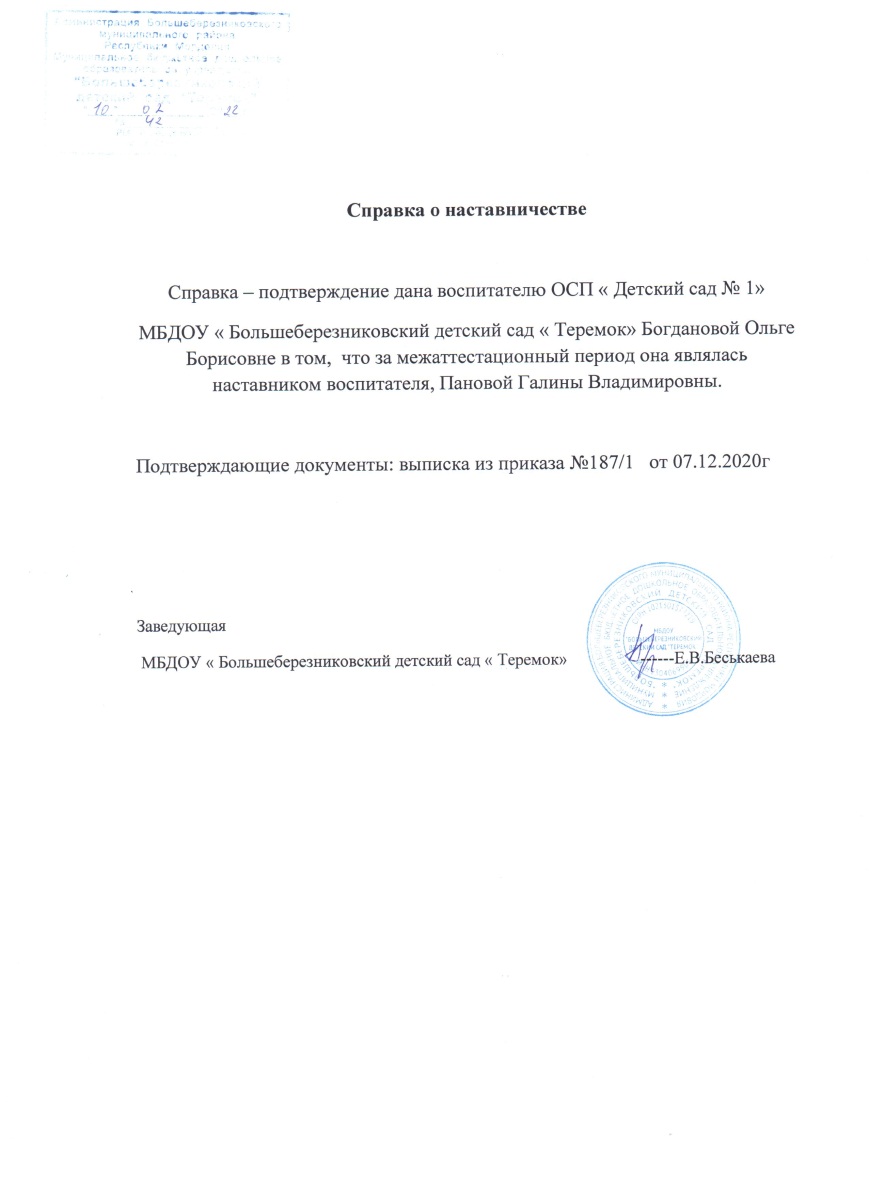 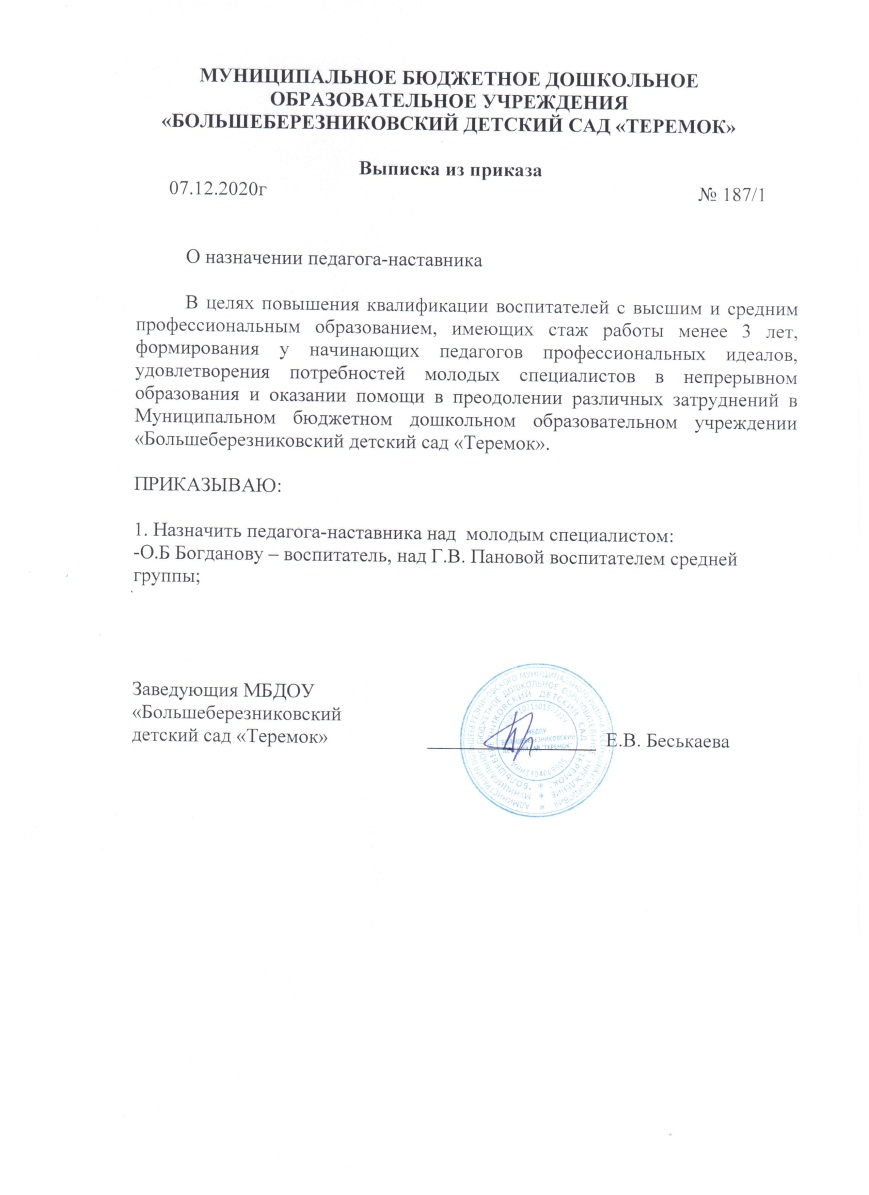 Наличие публикаций, включая интернет - публикации
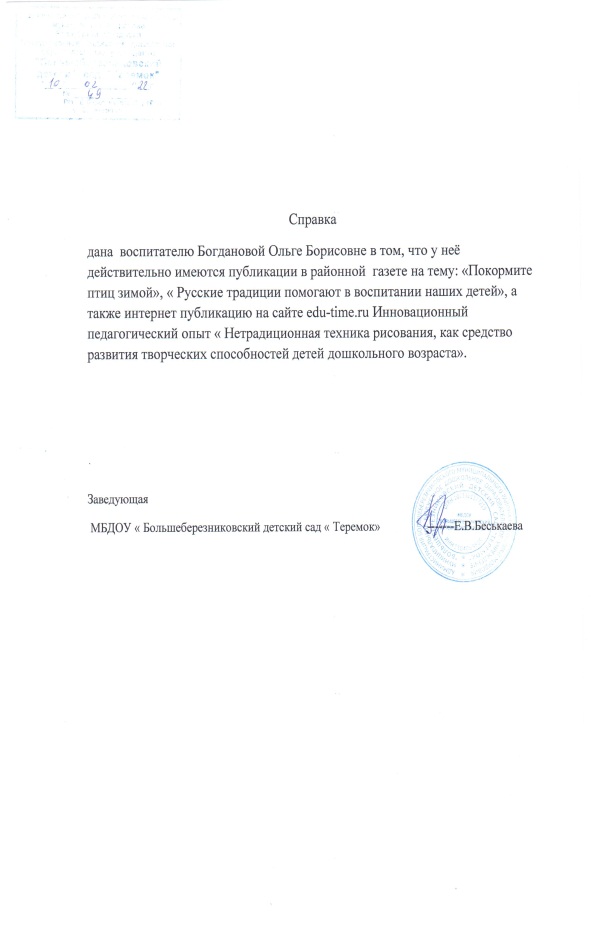 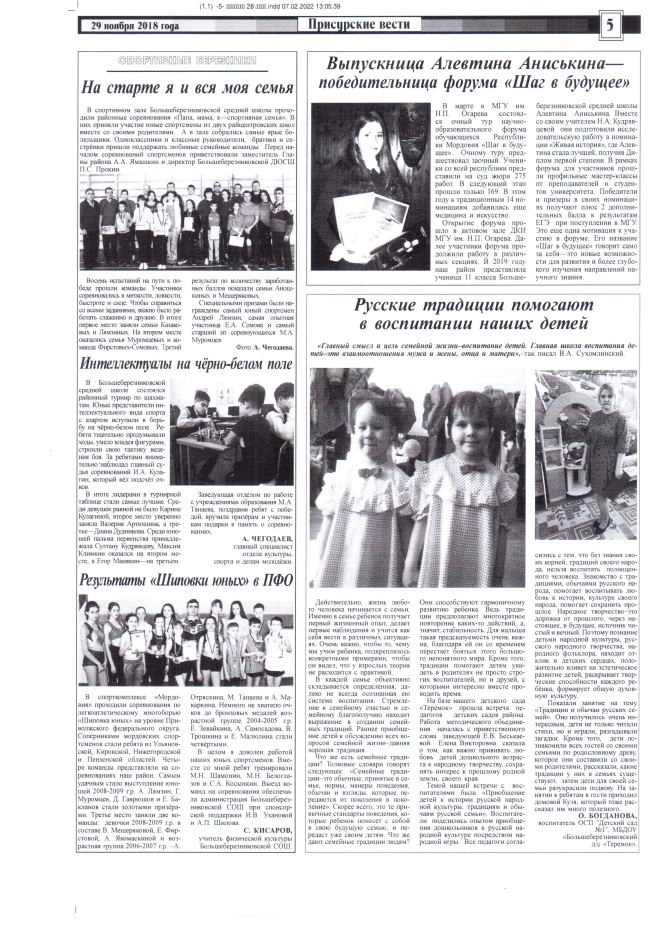 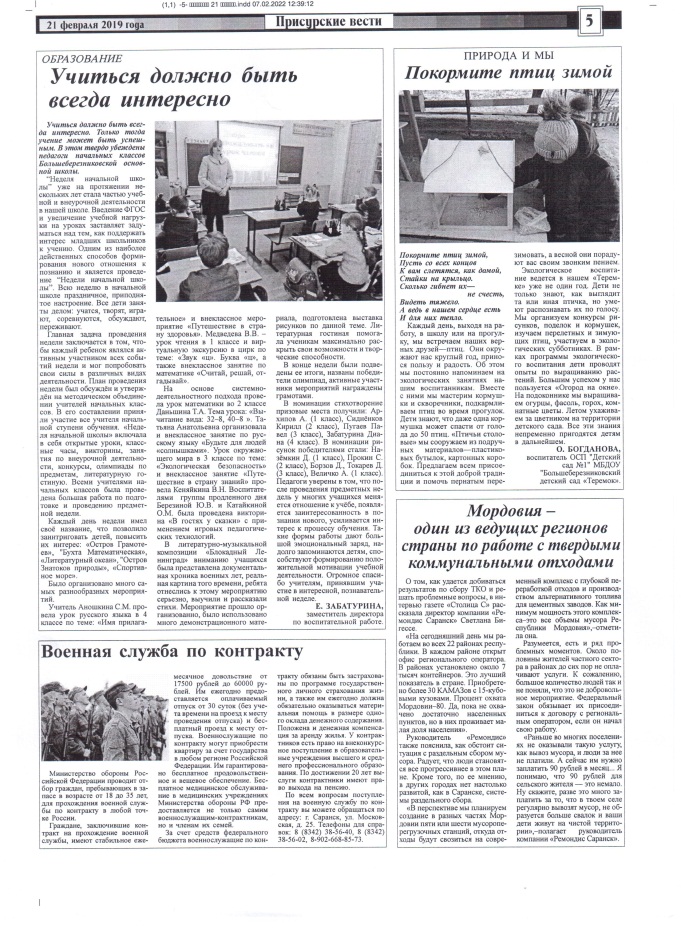 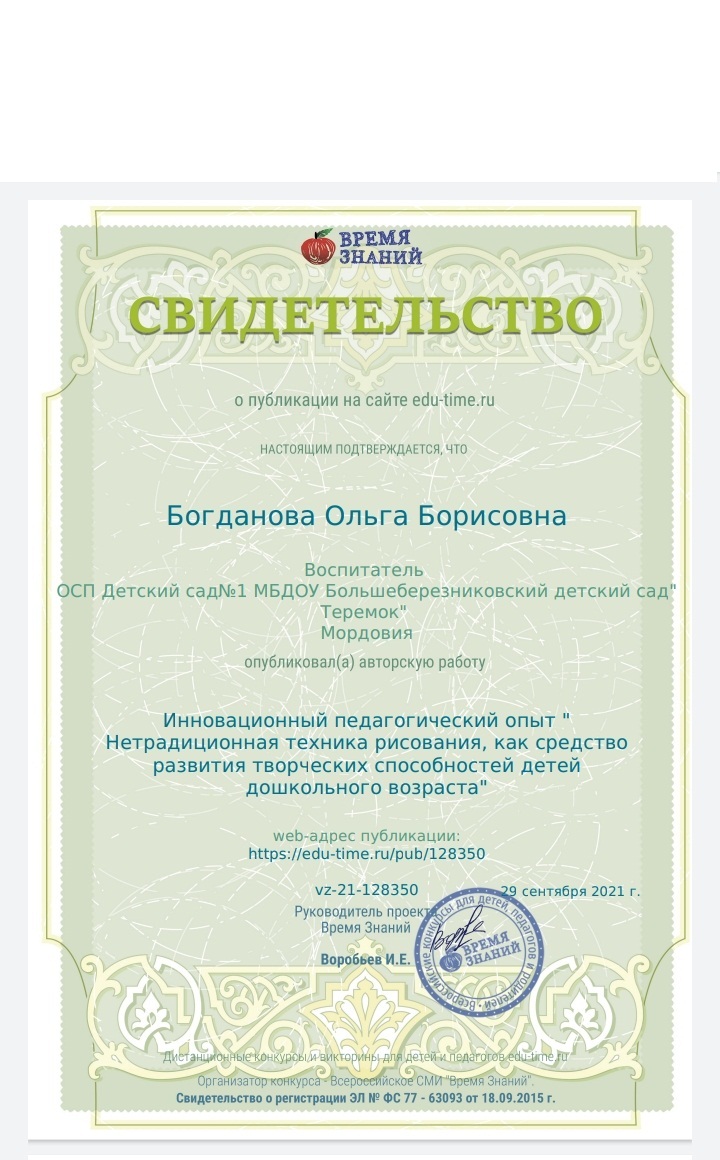 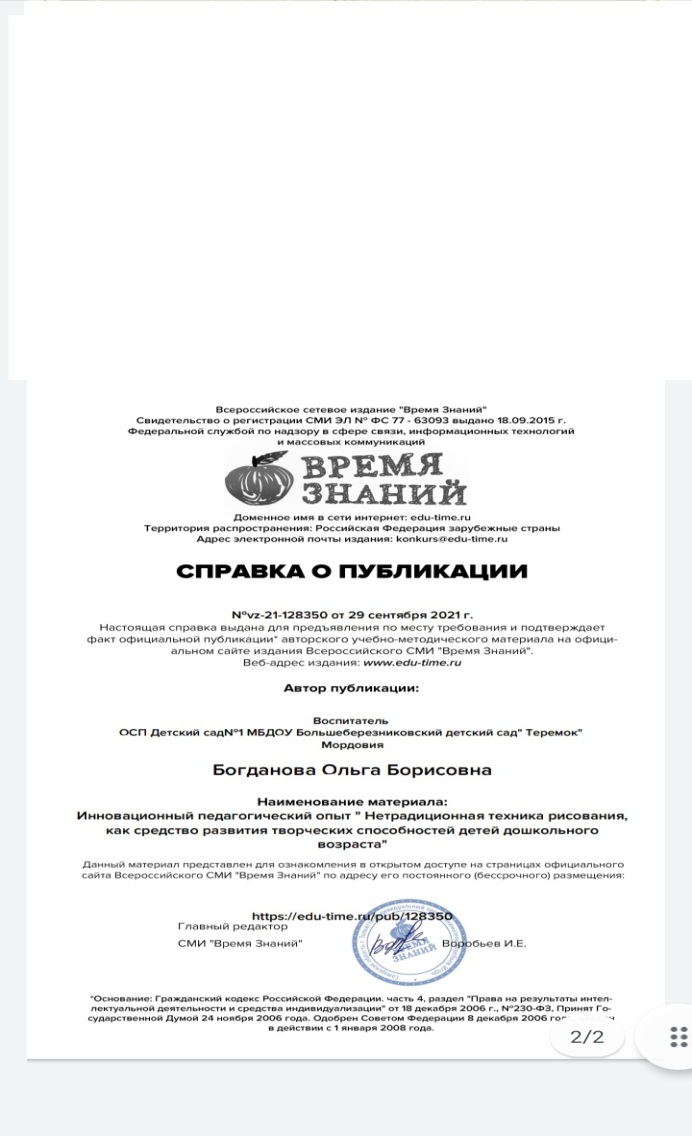 Результаты участия воспитанников в конкурсах, выставках, турнирах, соревнованиях, акциях, фестивалях
Муниципальный уровень: 
Победы и призовые места — 2
Российский уровень: 
Победы и призовые места -1
Муниципальный уровень
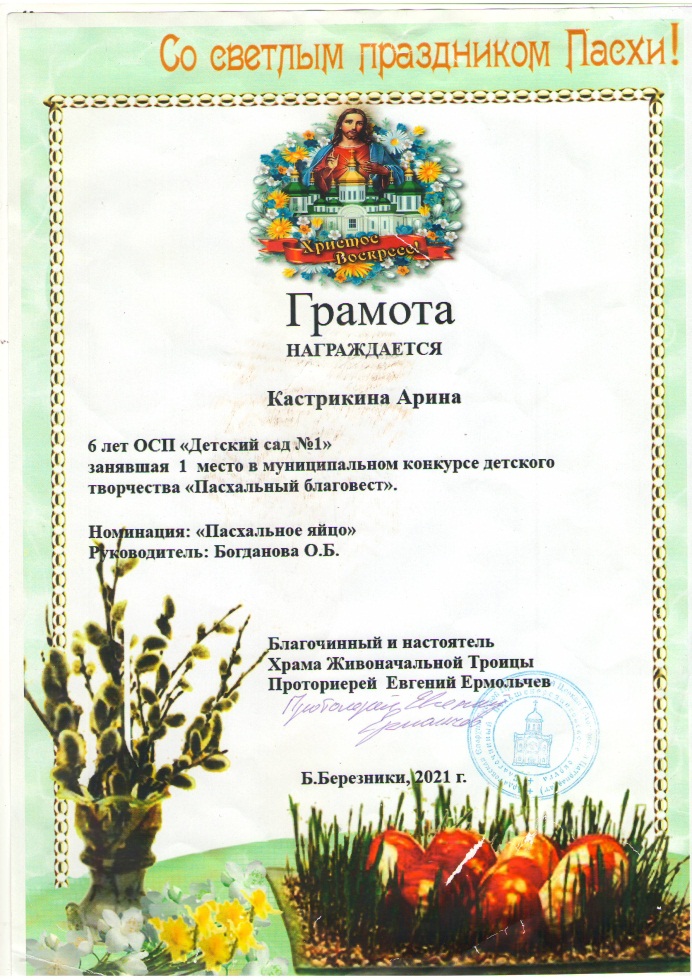 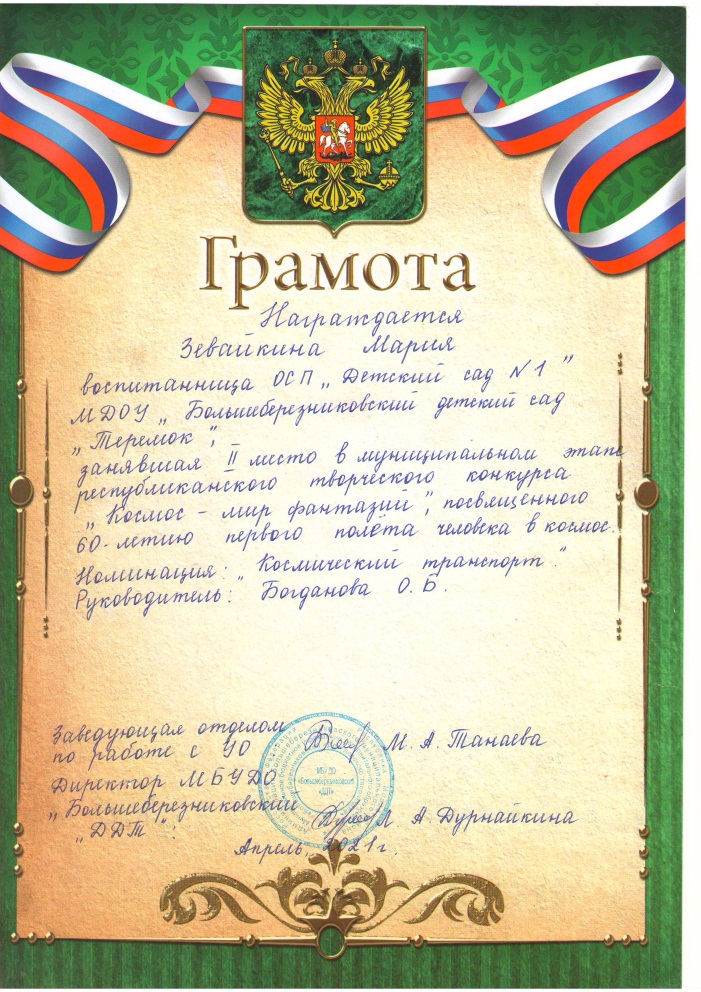 Российский уровень
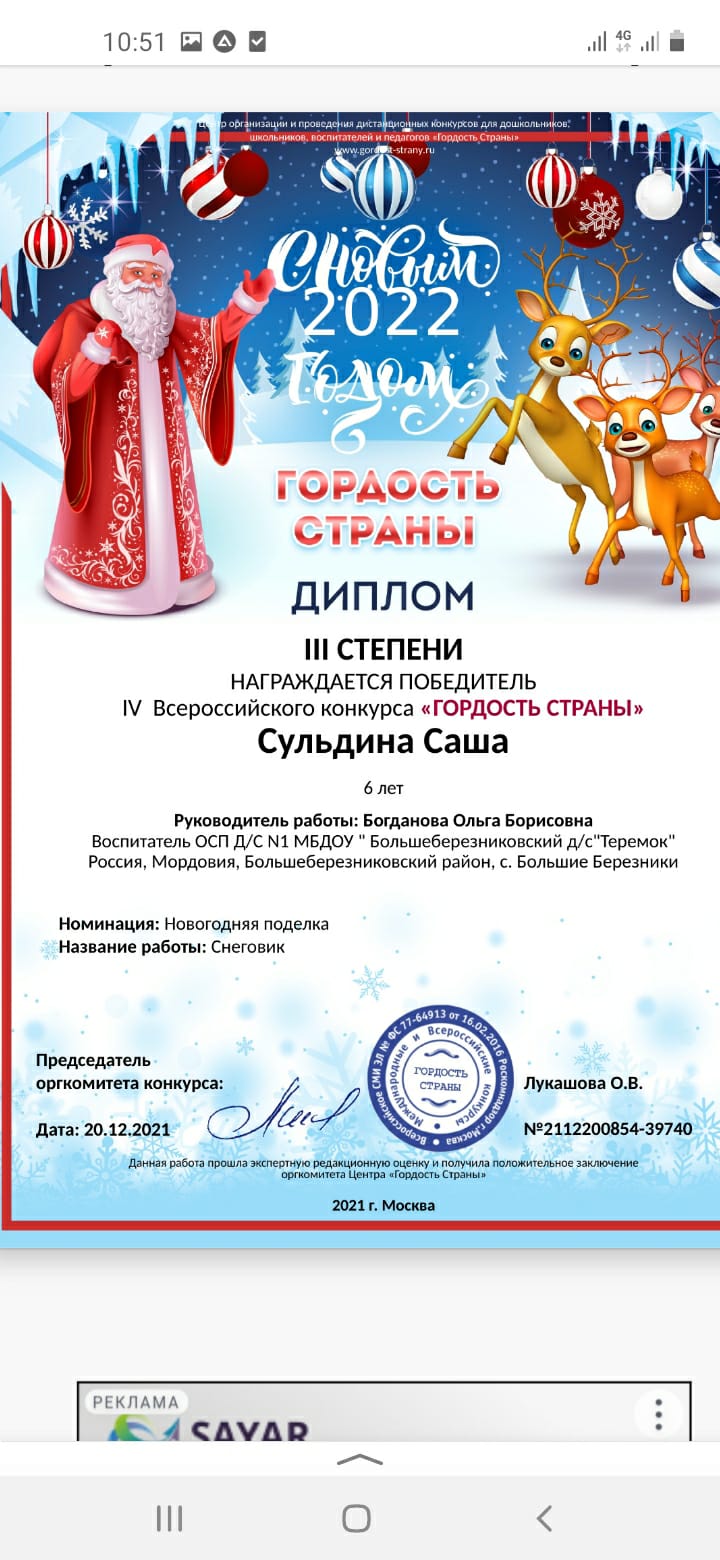 Выступления  на заседаниях методических советов, научно-практических конференциях, педагогических чтениях, семинарах, секциях, форумах, радиопередачах
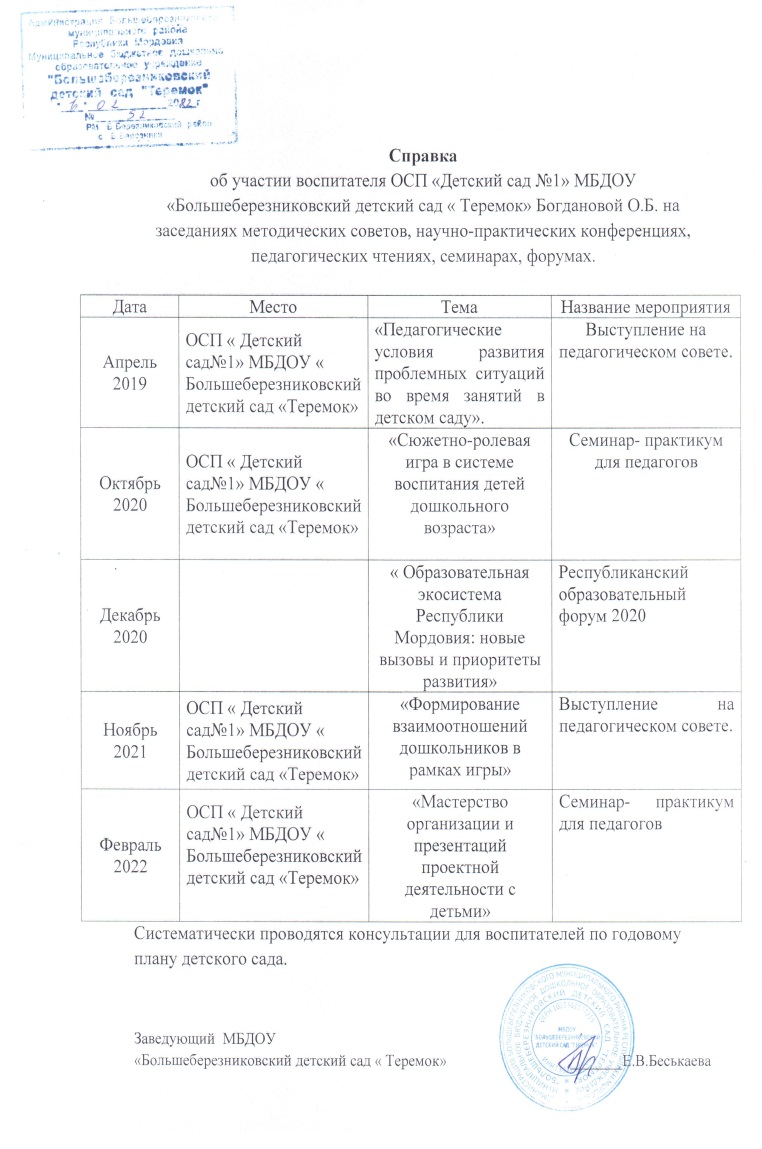 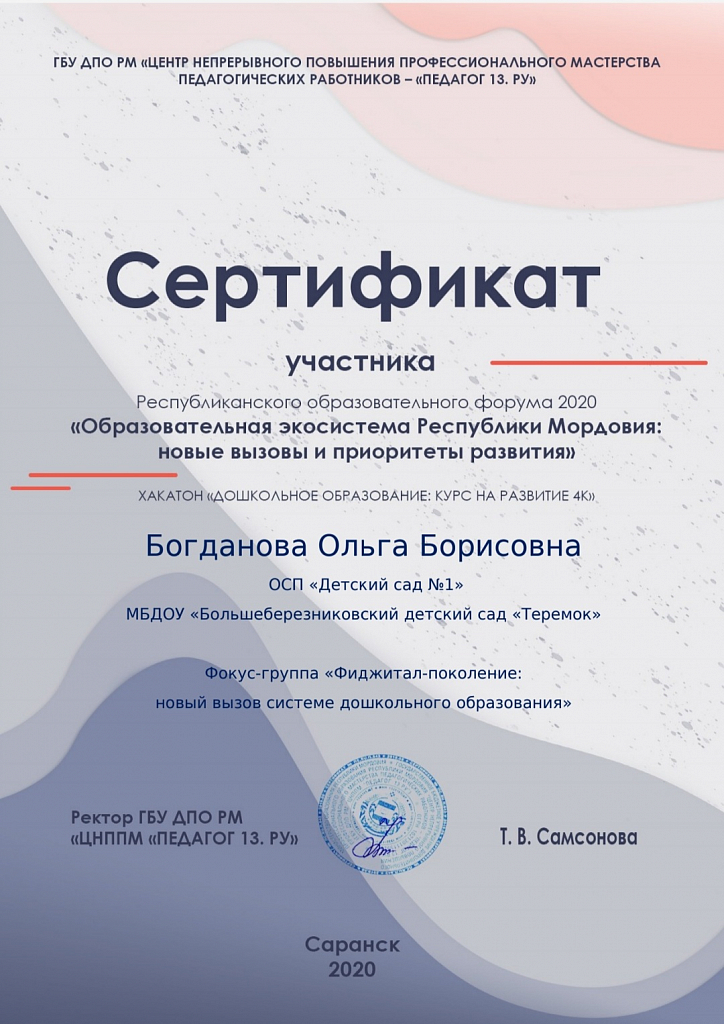 Проведение открытых занятий мастер- классов, мероприятий
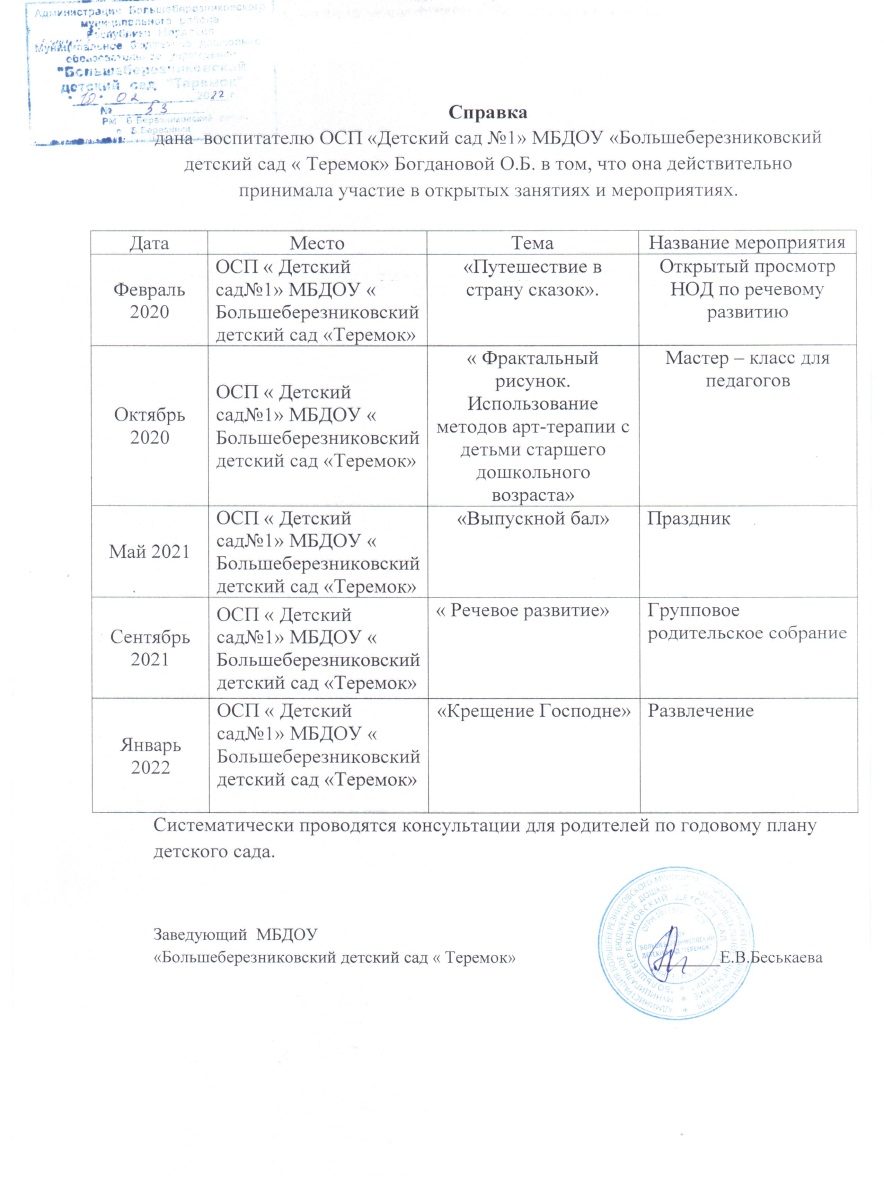 Экспертная деятельность
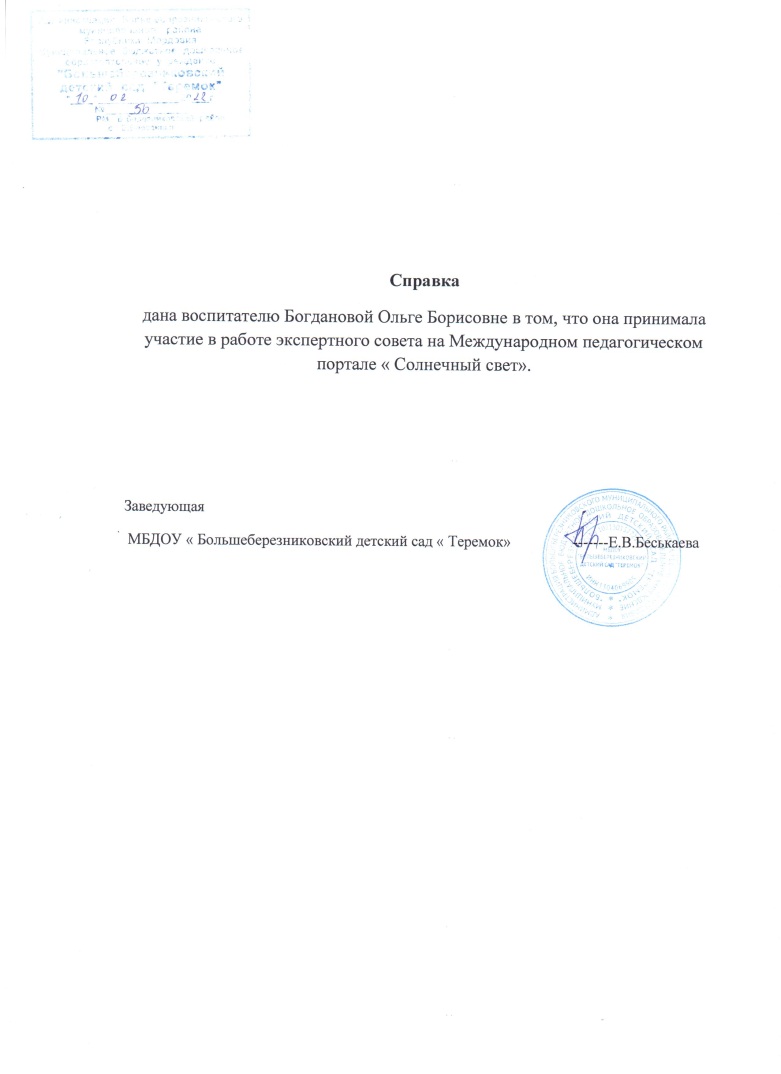 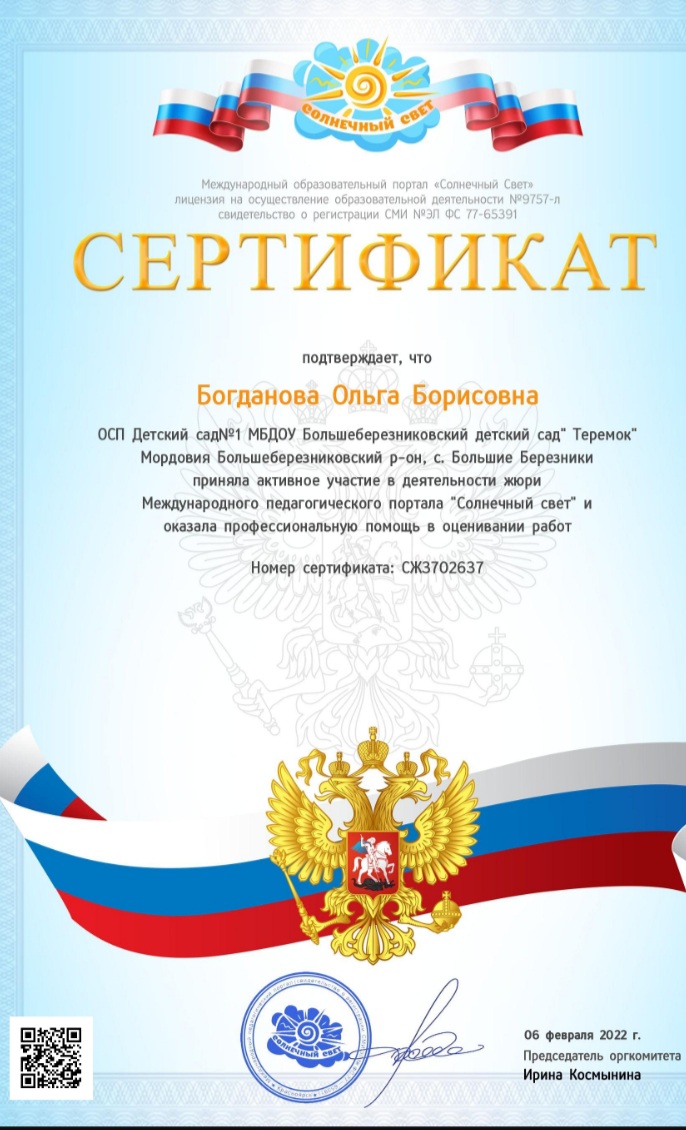 Общественная активность педагога: участие в экспертных комиссиях, в жюри конкурсов, депутатская деятельность и т.д.
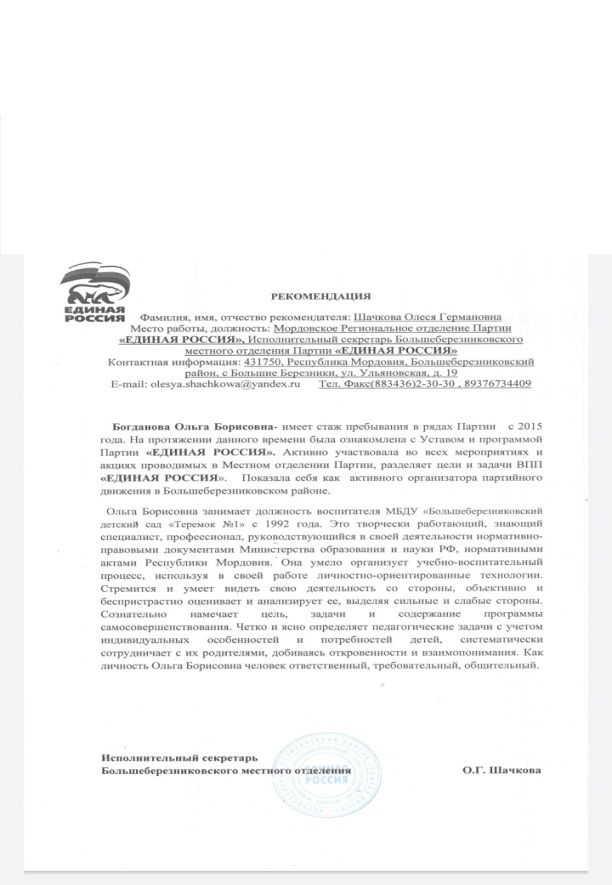 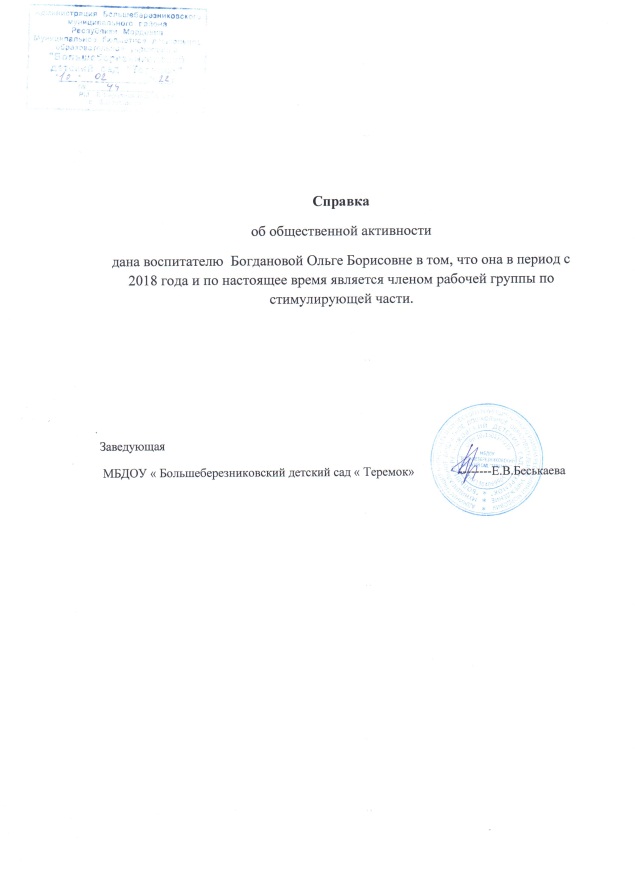 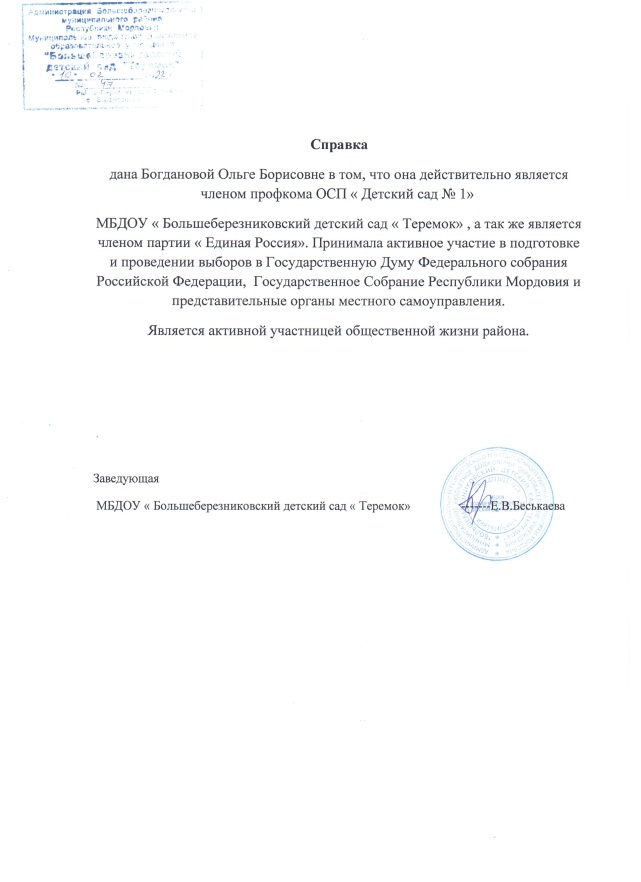 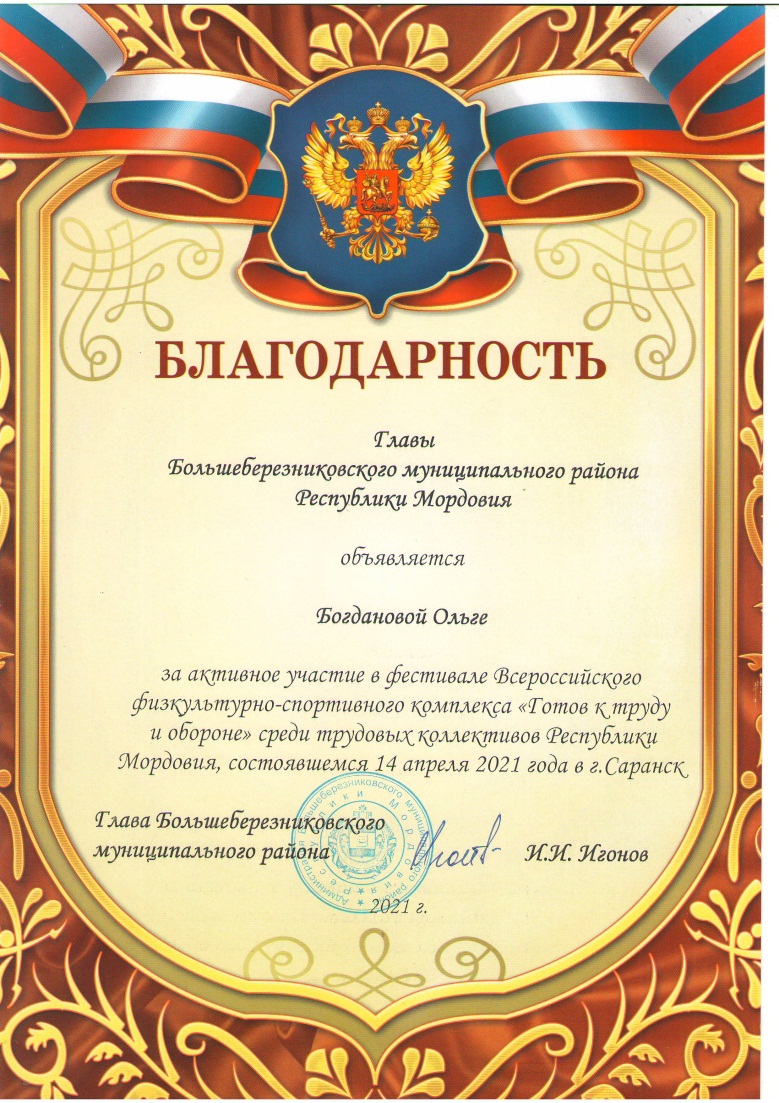 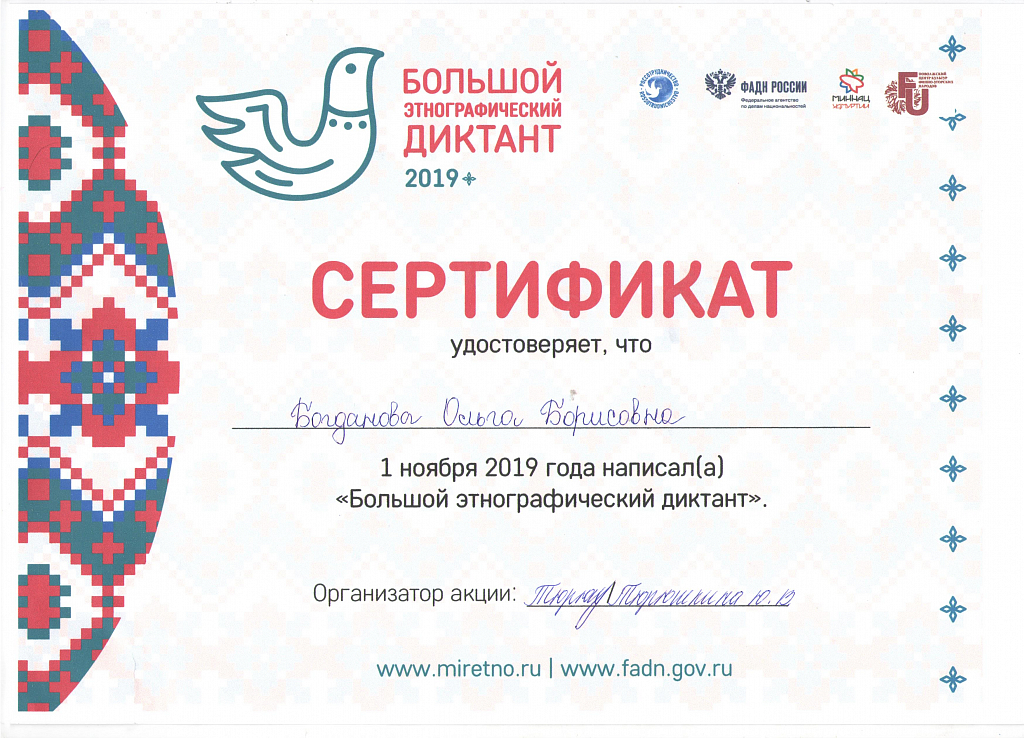 Позитивные результаты работы с воспитанниками
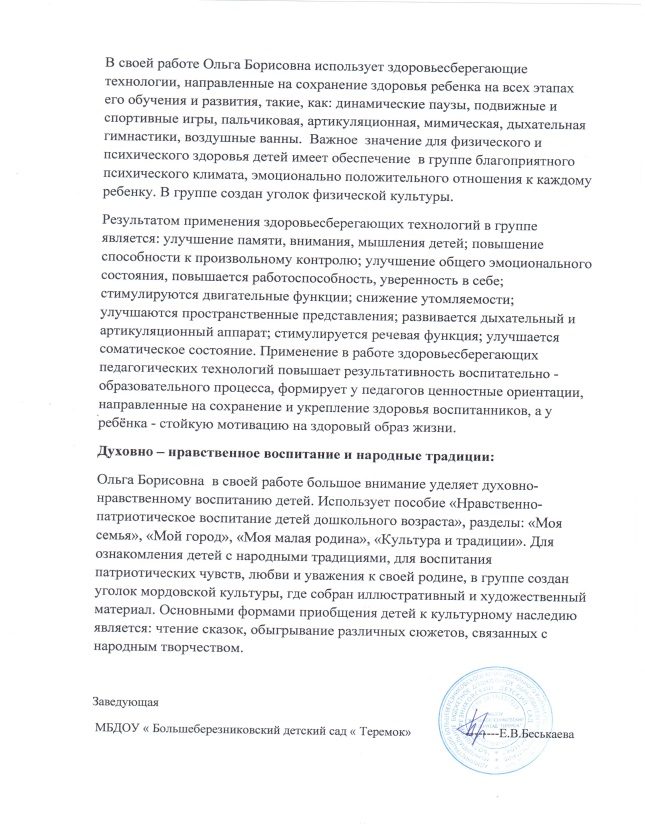 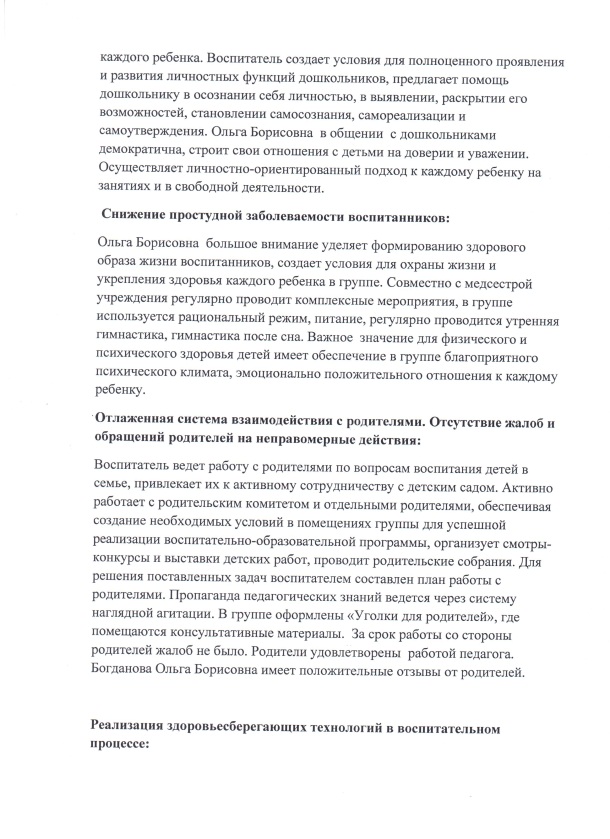 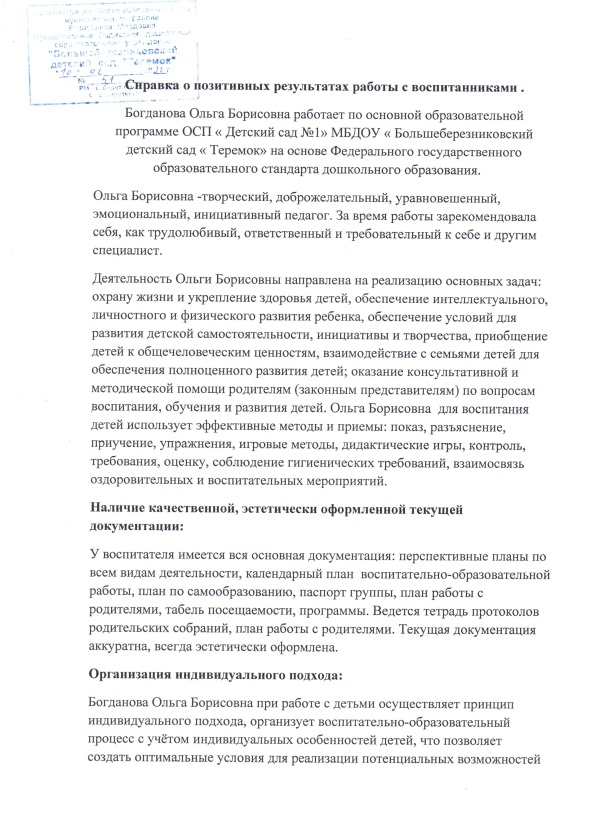 Качество взаимодействия с родителями
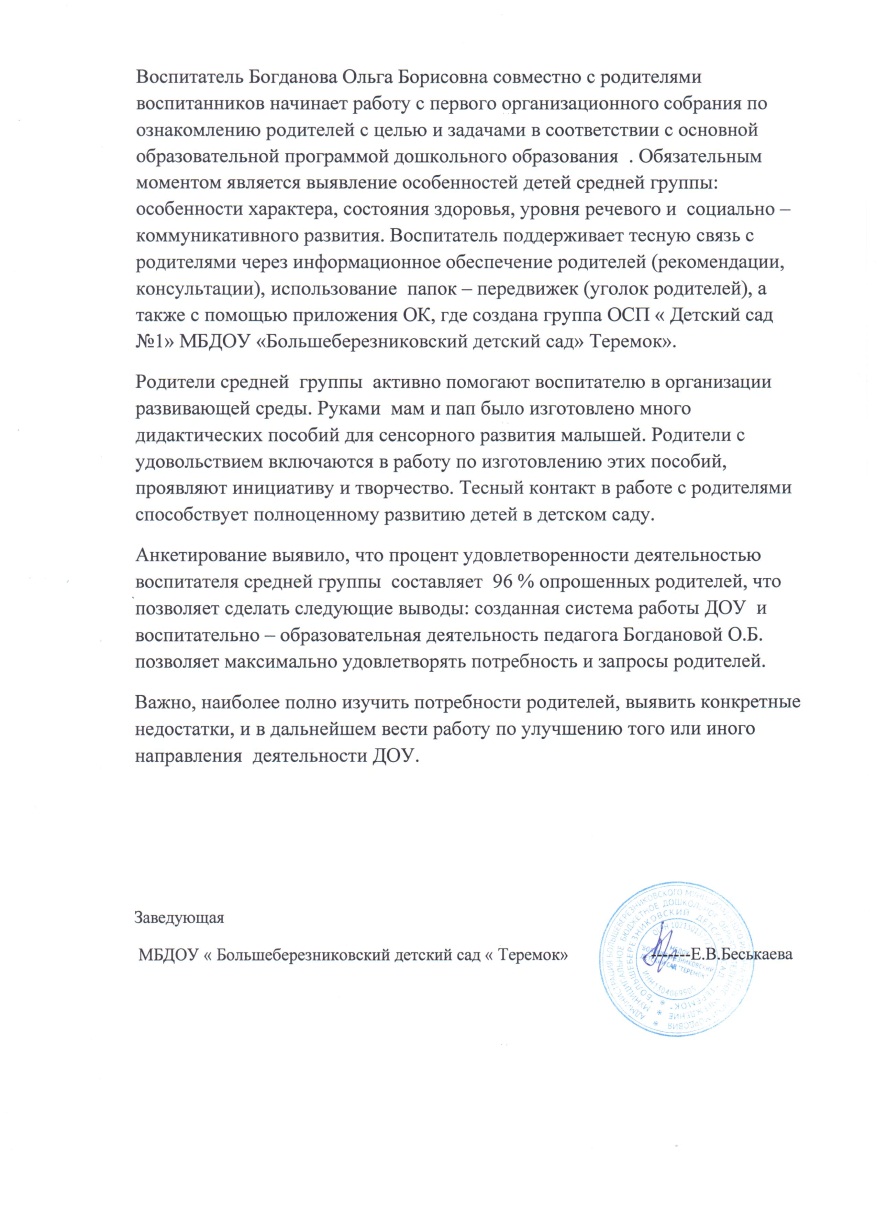 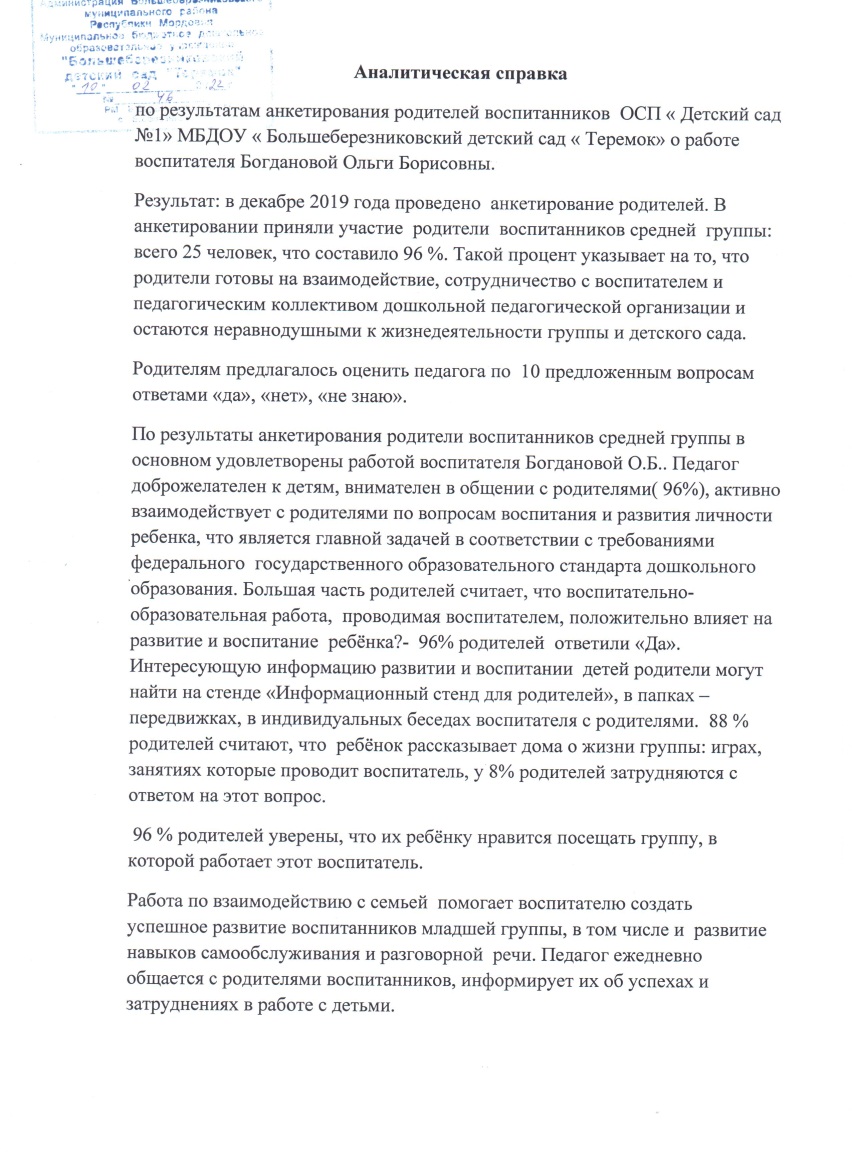 Работа с детьми                                                                                   из социально – неблагополучных семей
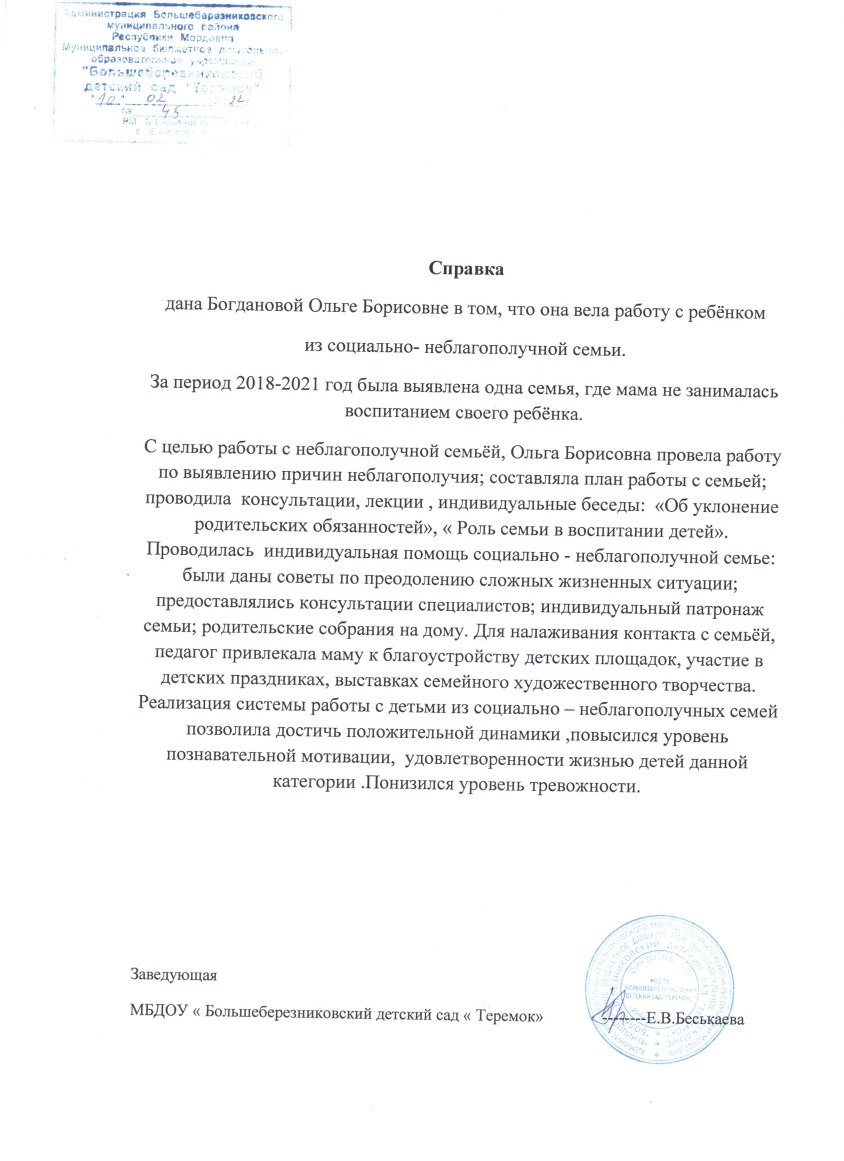 Награды и поощрения
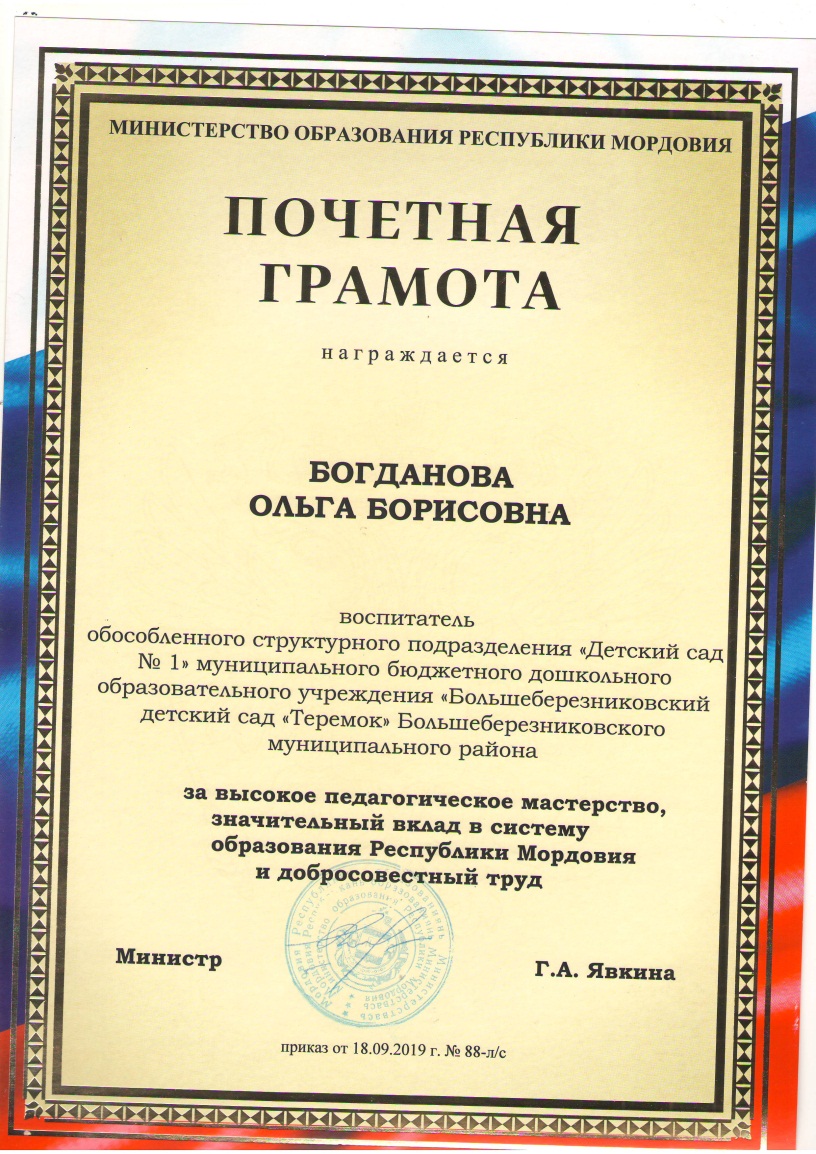